Halloween
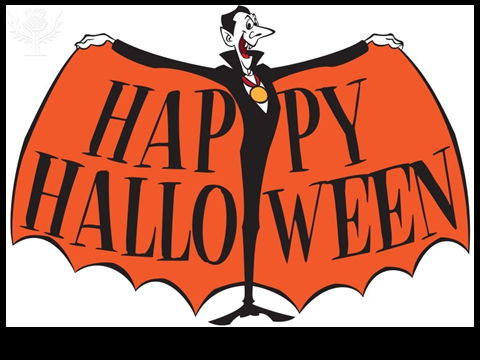 字彙、句子
vocabulary sentences
萬聖節
HALLOWEEN
實際活動
social activity
圖像
image
文化背景
background information
Origin of Halloween
Halloween began as an ancient Celtic festival in Great Britain and Ireland, and has survived most strongly among Irish, Scottish and Welsh communities. Immigrants from these communities carried the tradition to North America where it has gained in popularity. In turn, as part of American pop culture, Halloween has spread in popularity to most corners of the English speaking western world, and increasingly into Western Europe in recent times.
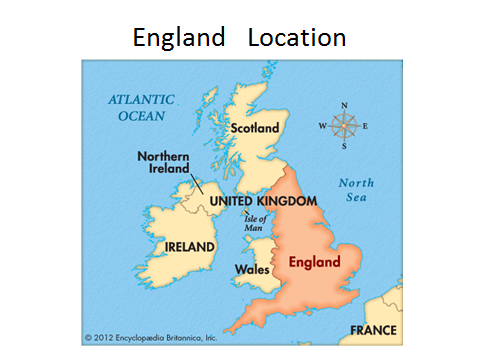 蘇格蘭
北愛爾蘭
愛爾蘭
英格蘭
威爾斯
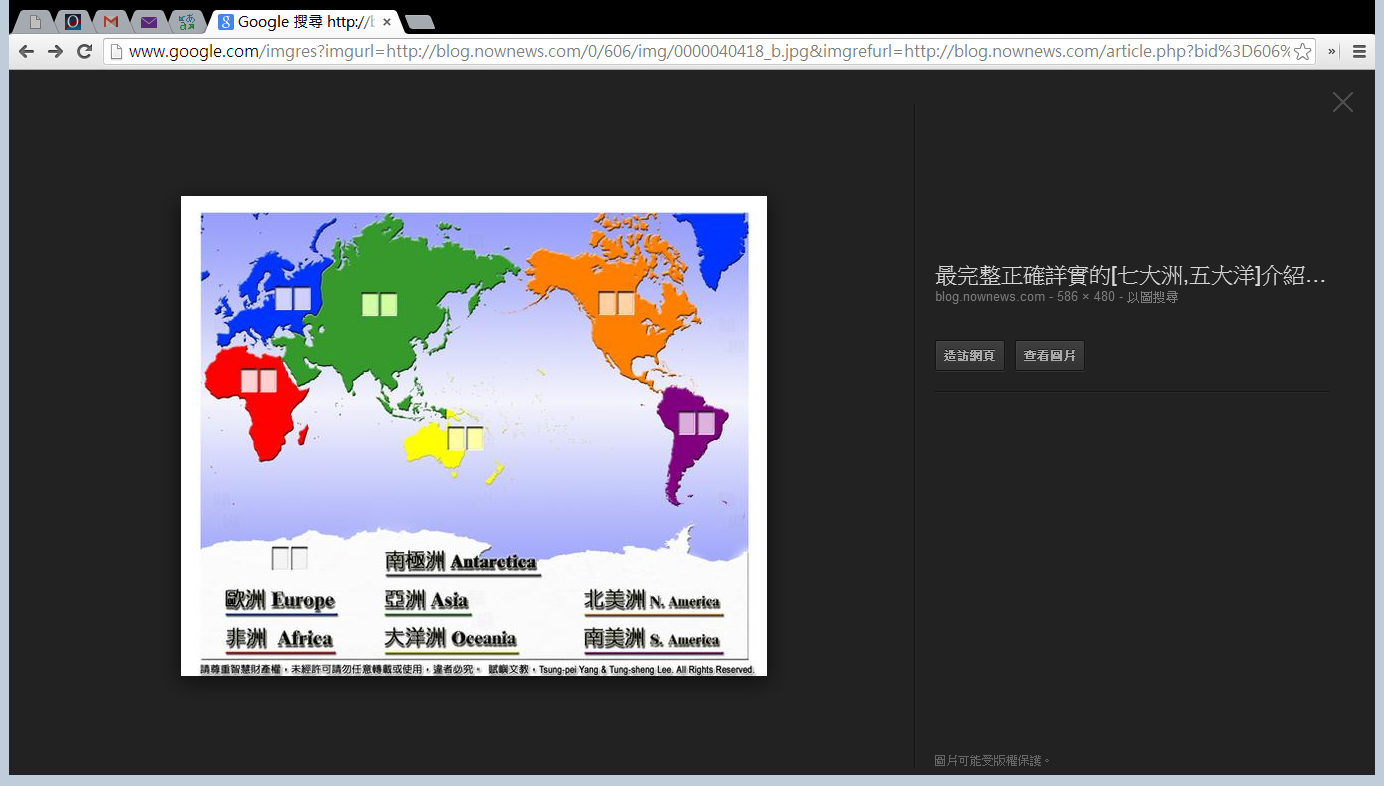 Europe
N.America
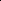 Originally Halloween was a pagan festival, around the idea of linking the living with the dead, when contact became possible between the spirits and the physical world, and magical things were more likely to happen. Like most pagan festivals, long ago it was absorbed into the festivals of the expanding Christian church, and became associated with All Hallows Day, or All Saints Day, which eventually fell on November 1 under the Gregorian calendar. A vigil for the festival was held on All Hallows Evening on October 31. In the vernacular of the times, All Hallows Evening became Halloween and later the Halloween we know today.
Halloween
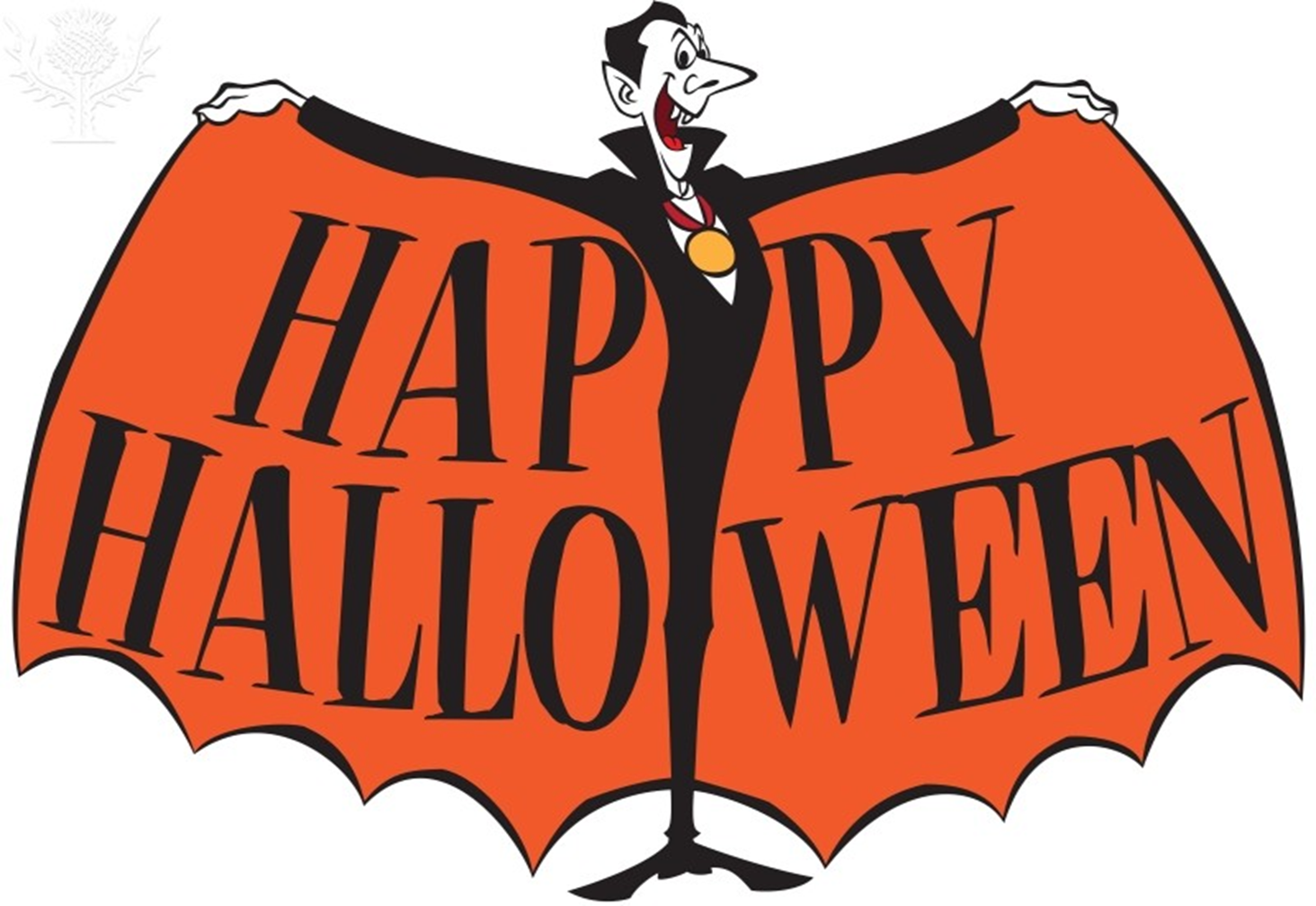 pumpkin
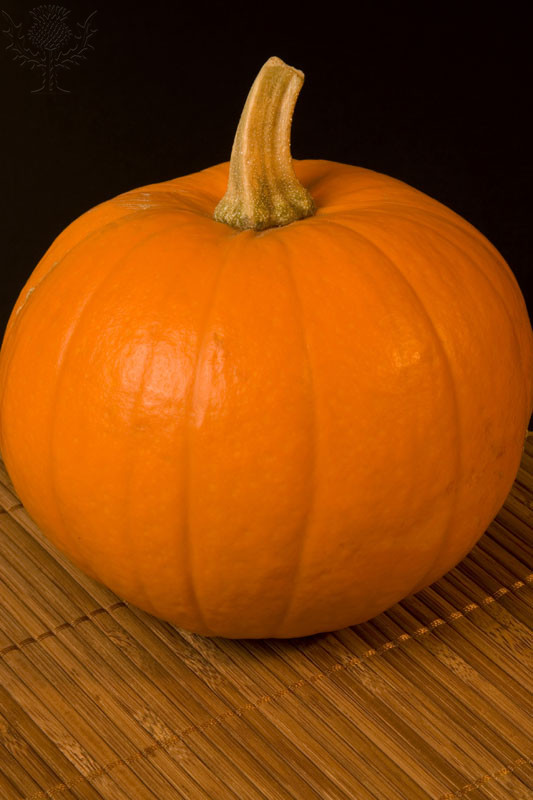 pirate
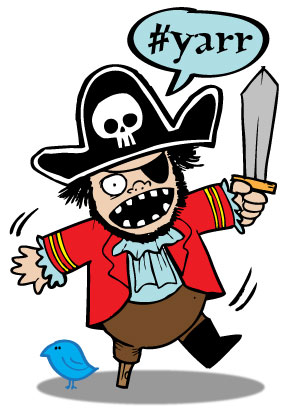 Jack-O’-Lantern
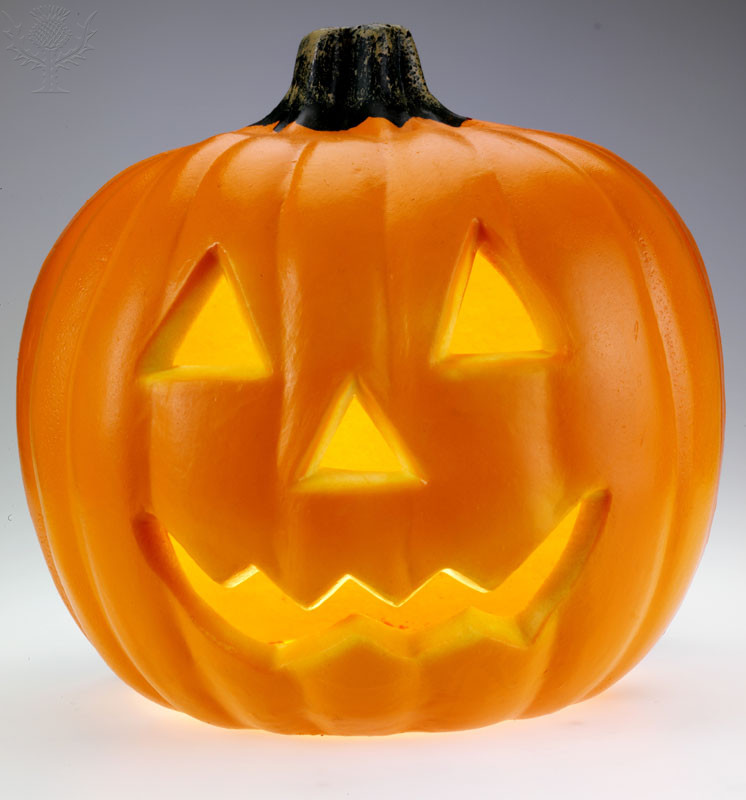 monster
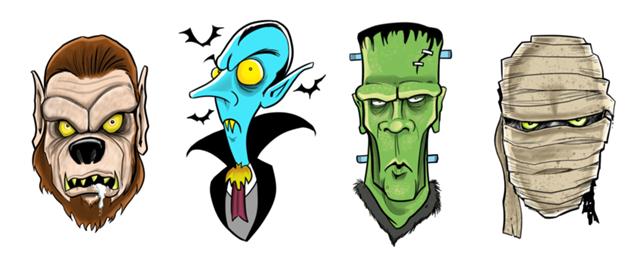 witch
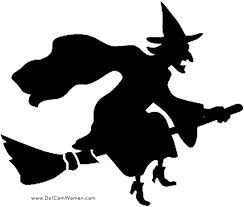 witch
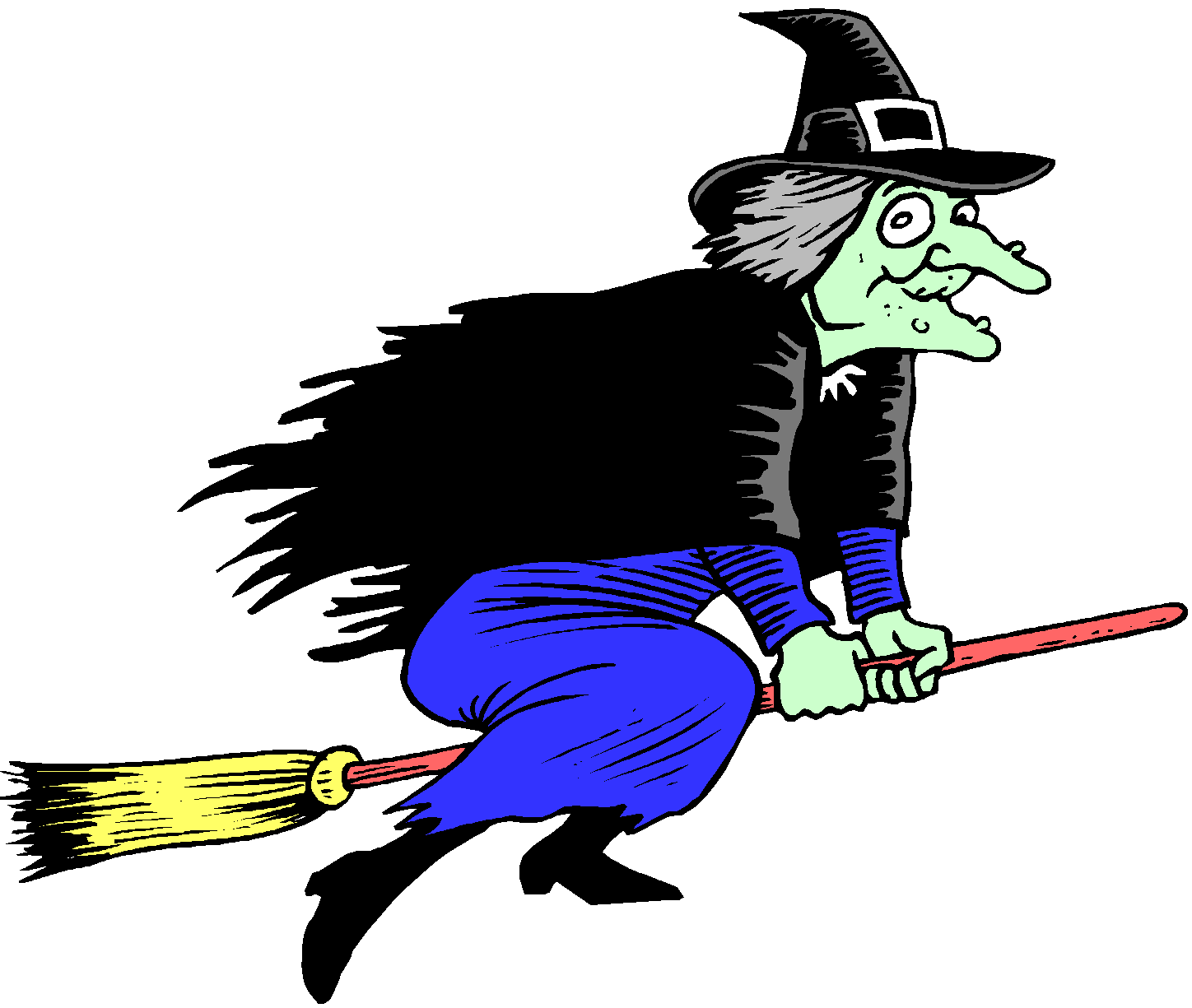 skeleton
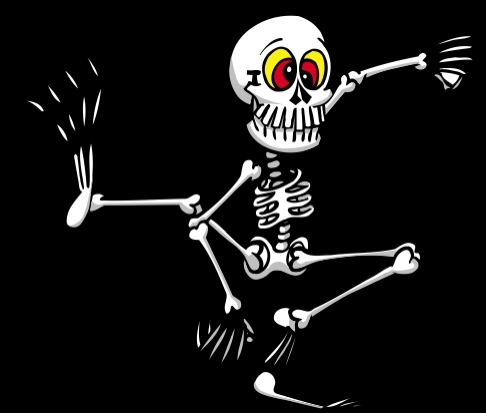 bones
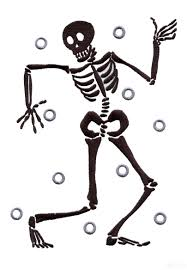 9.head
8.hand
7.neck
6.back
5.hip
4.tight
3.knee
2.leg
1.foot
skeleton
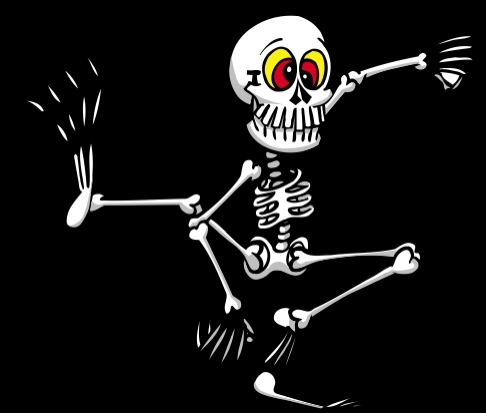 bat
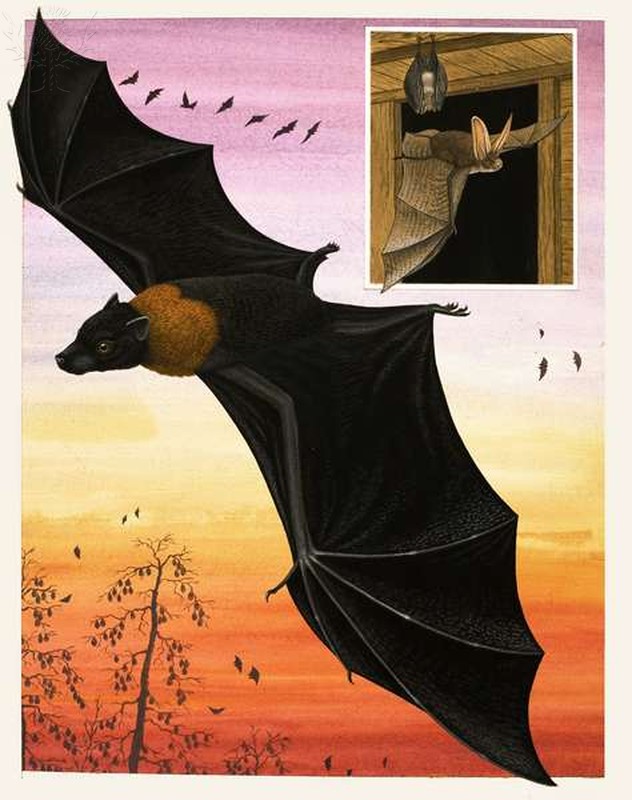 ghost
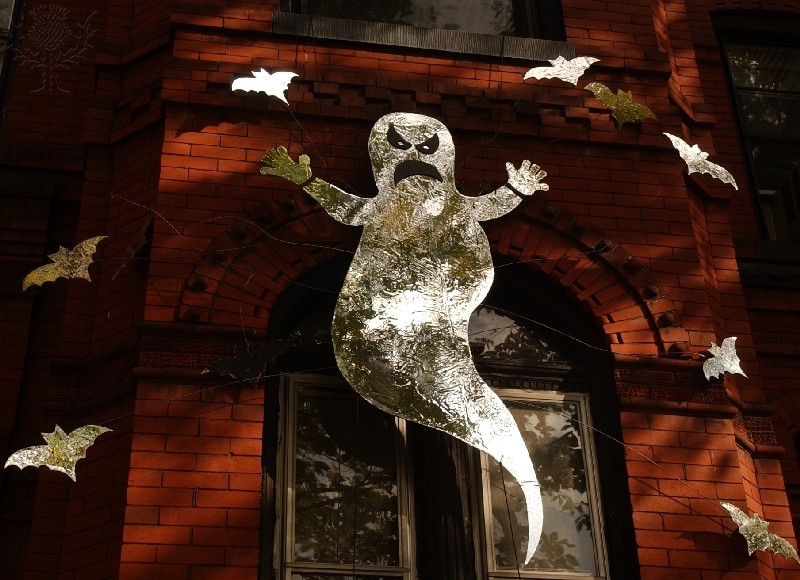 vampire
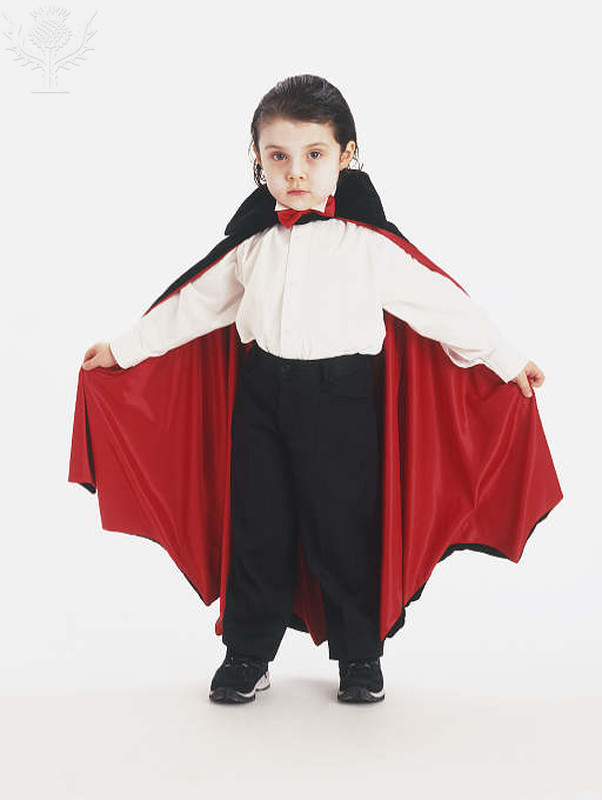 candy
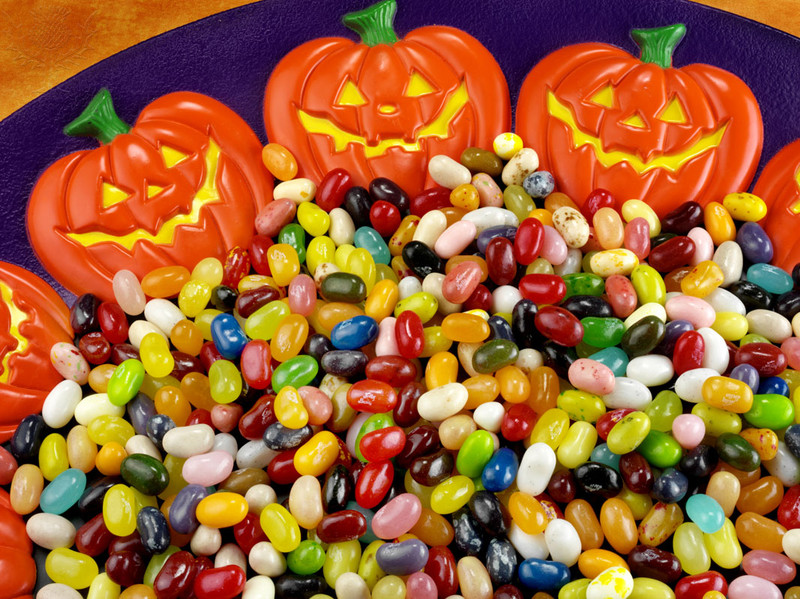 Song time~
Trick or treat, smell my feet.Give me something good to eat.Happy Halloween!https://www.youtube.com/watch?v=JsyEX9iIN-Ihttps://www.youtube.com/watch?v=4coi65CT1G4https://www.youtube.com/watch?v=wUzVpYMuEjohttps://www.youtube.com/watch?v=Jpvuqj5nv6U
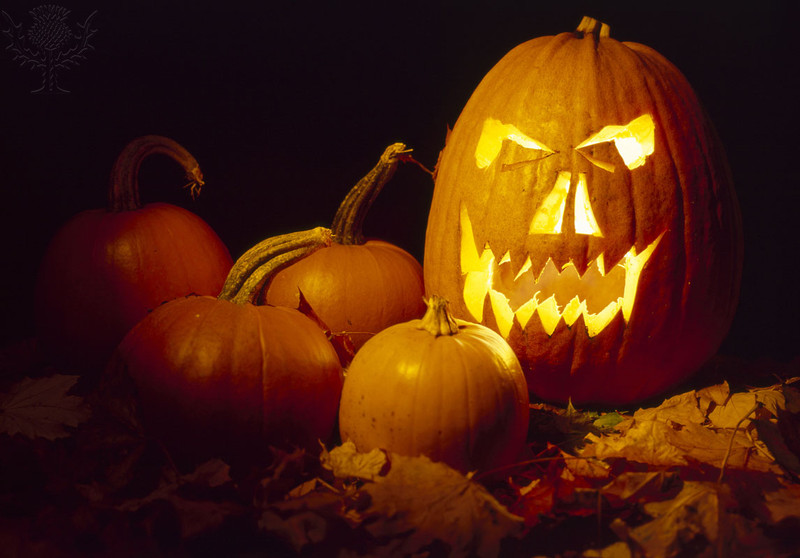 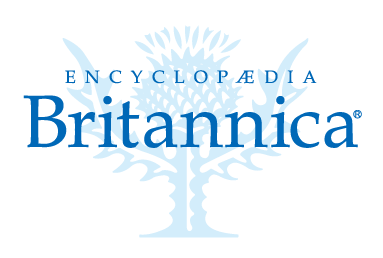 Story timehttps://www.youtube.com/watch?v=rPmLZLp-oec
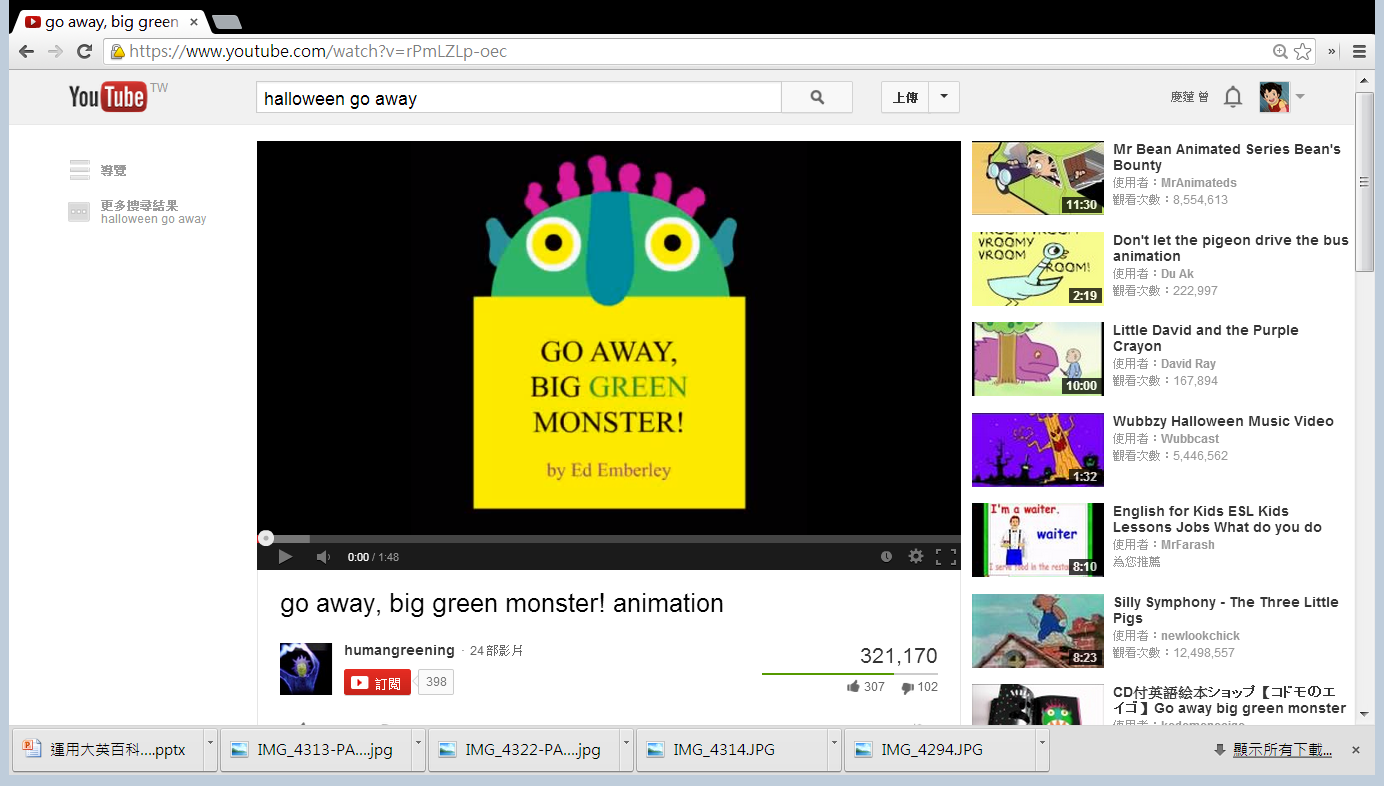 Bingo game !
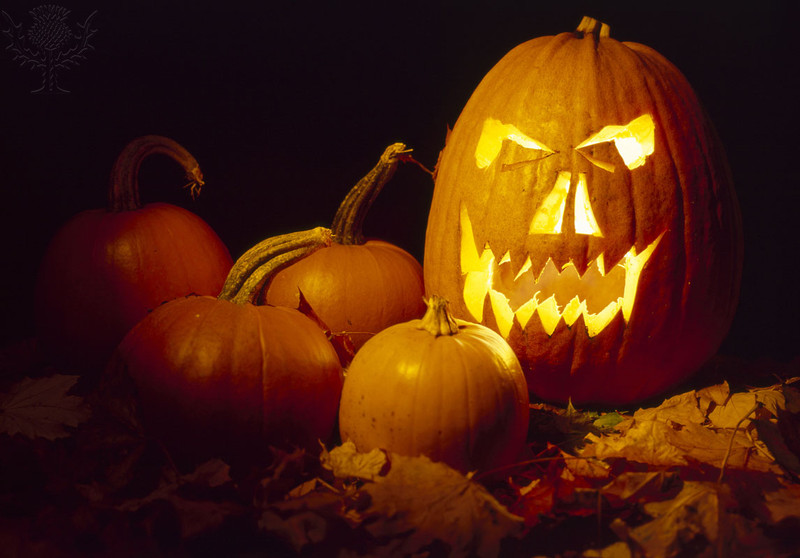 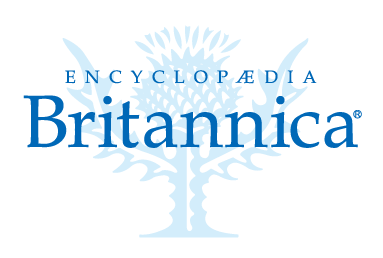 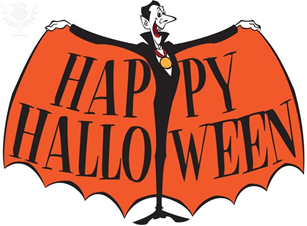 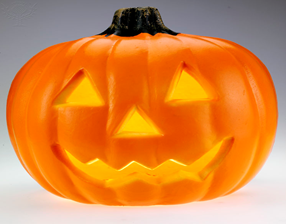 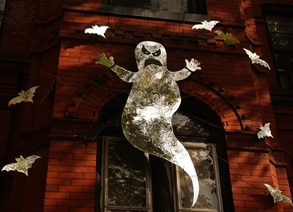 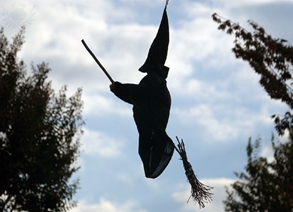 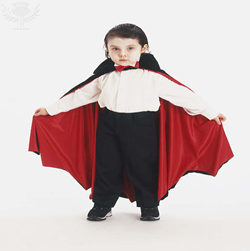 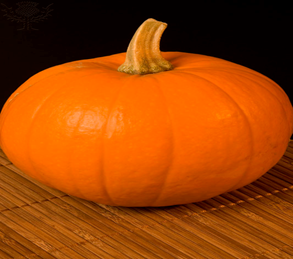 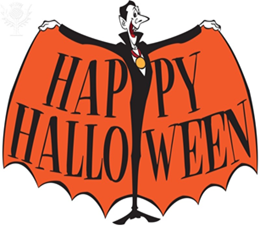 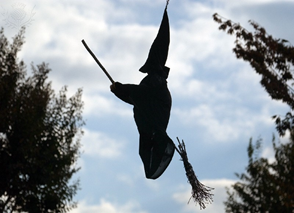 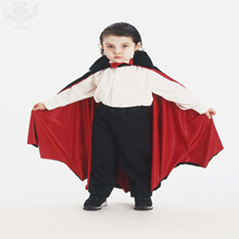 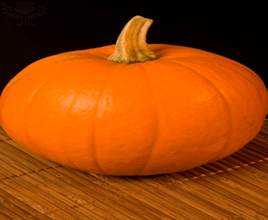 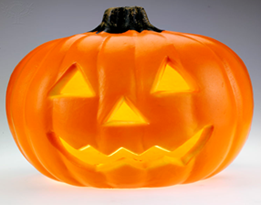 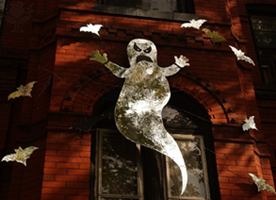 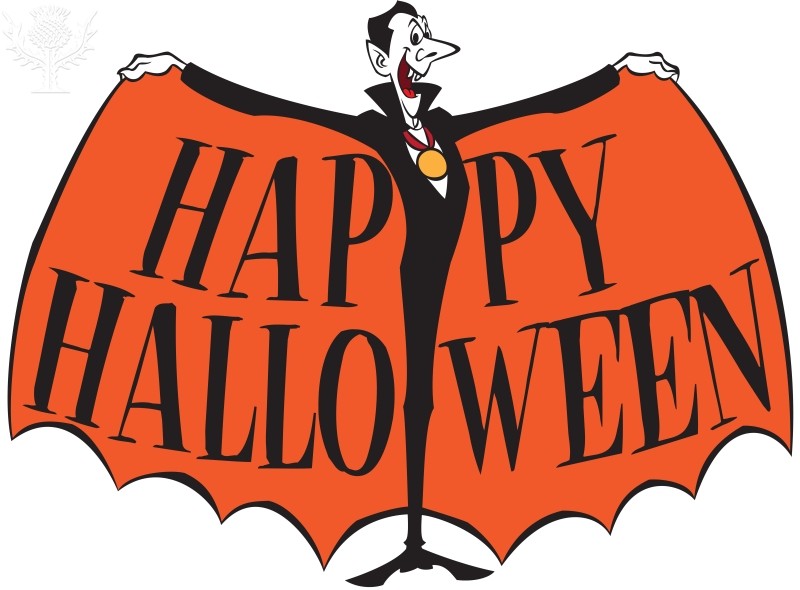 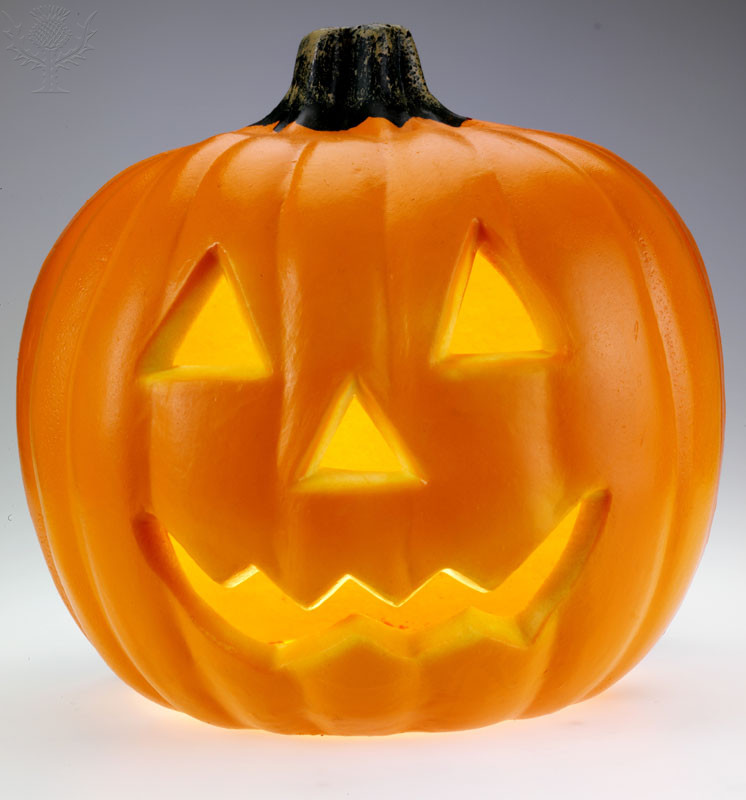 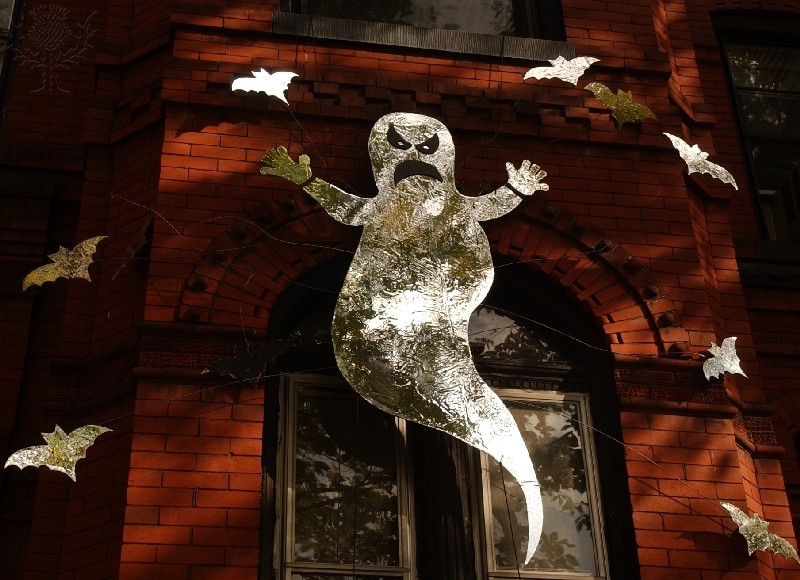 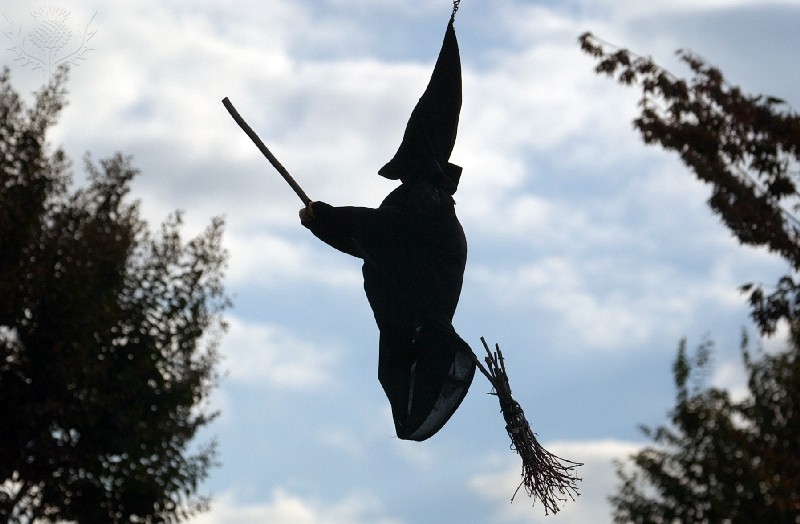 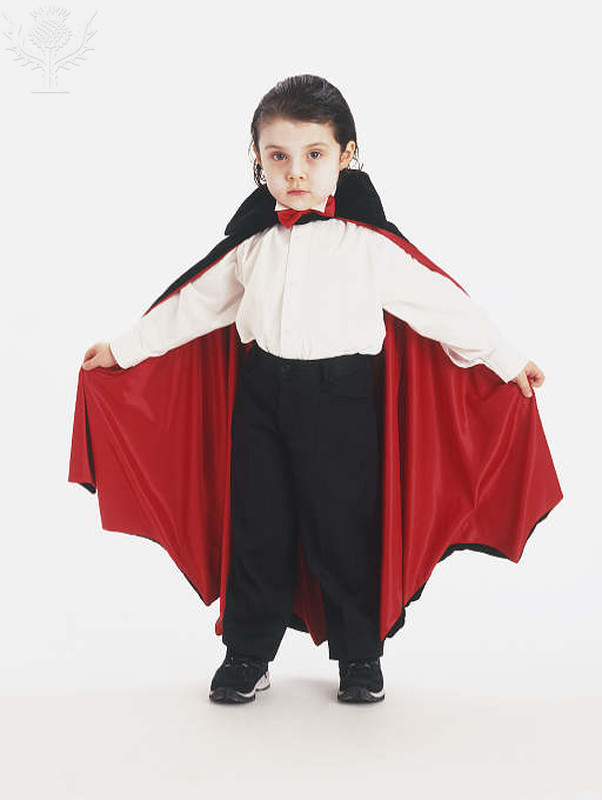 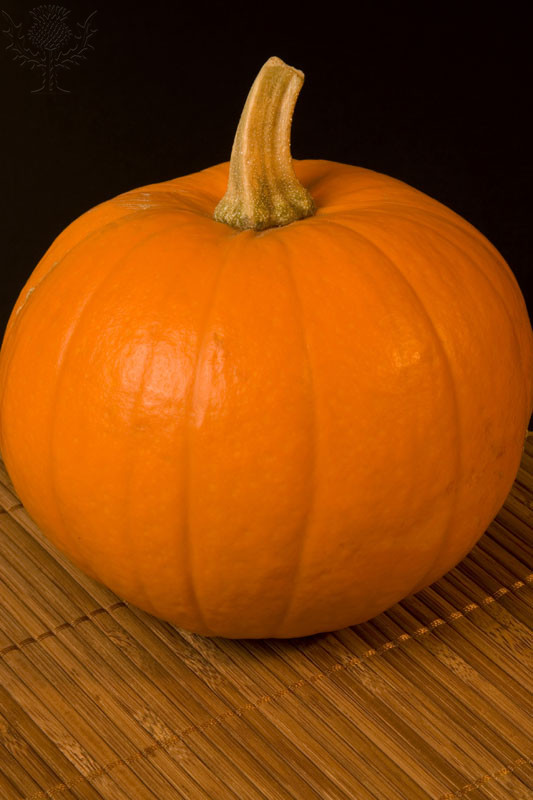 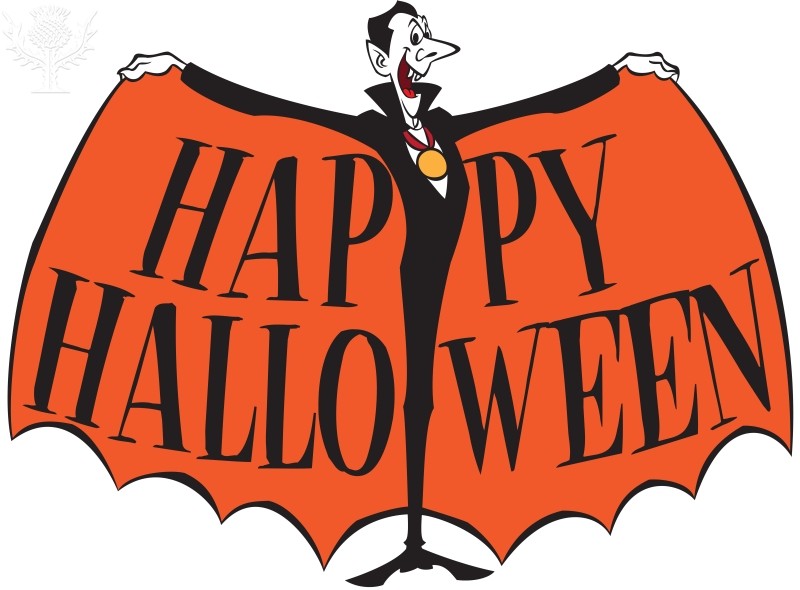 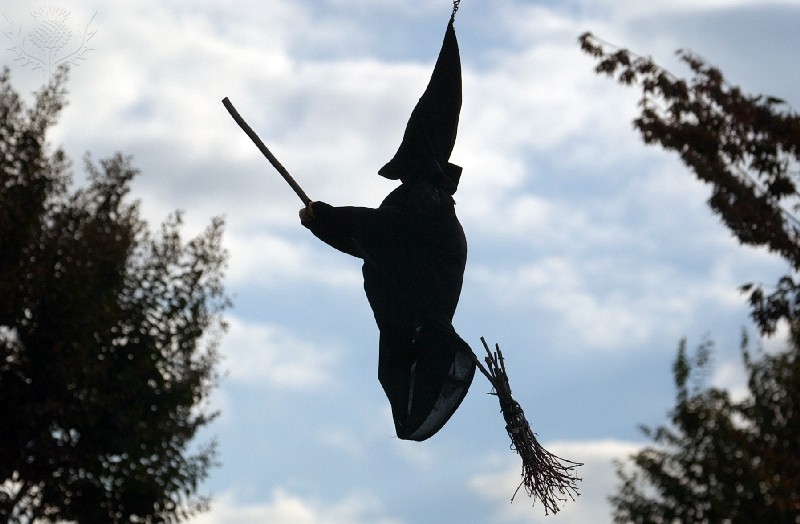 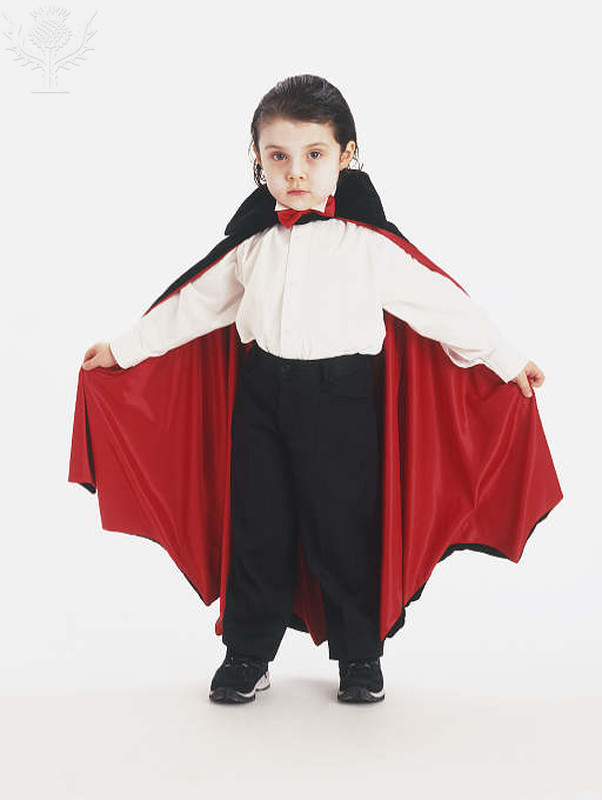 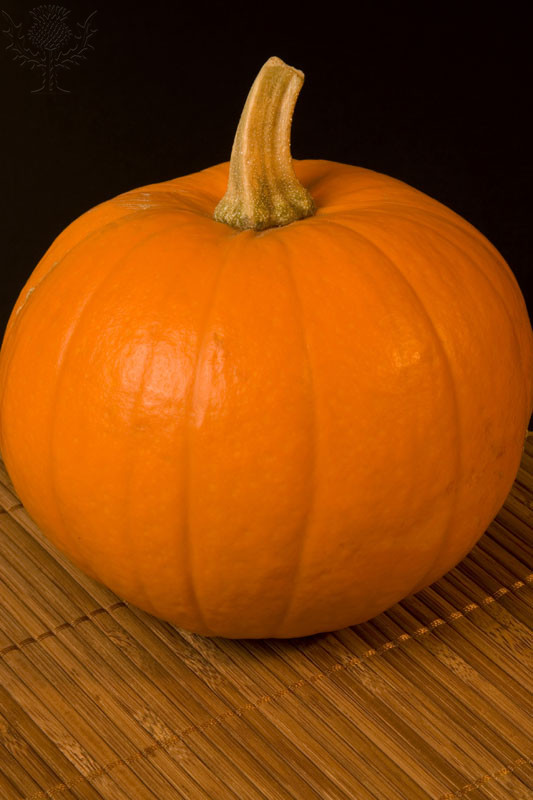 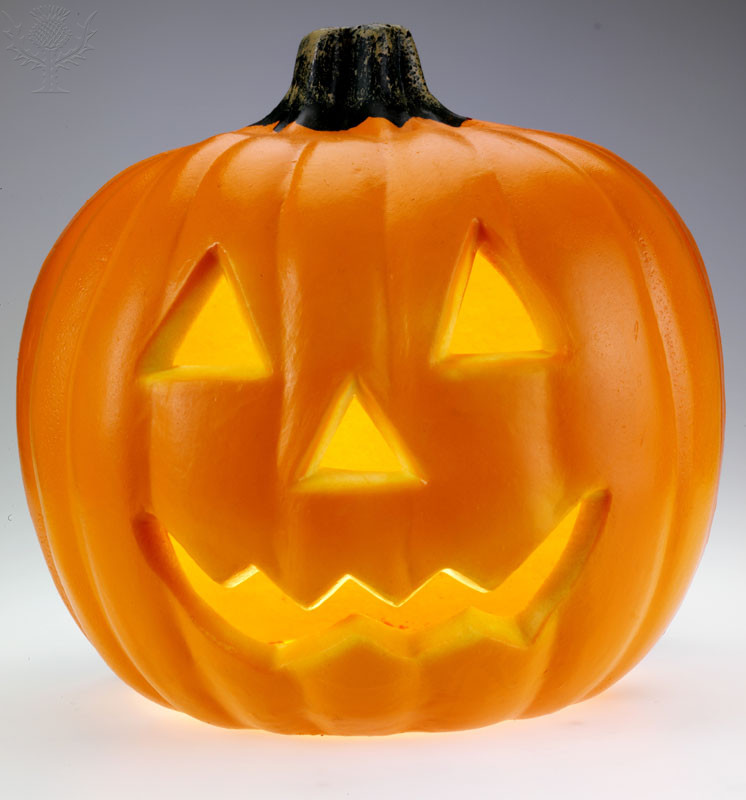 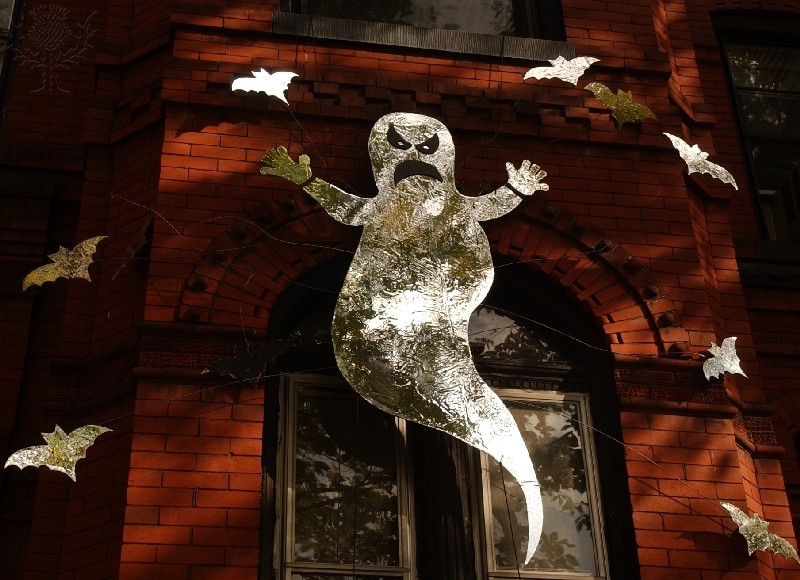 Rules of game
1.Every group has a map which shows 24 places.
   And you can find 24 Halloween bingo words (on pink
   papers) in the 24  places.
2.You have to complete the Halloween Bingo (three 
   lines.)
3.When you find one Halloween bingo word, the whole
    group should play the role of this Halloween word in
    the front of teachers, and then you can get the
    certification from teachers.
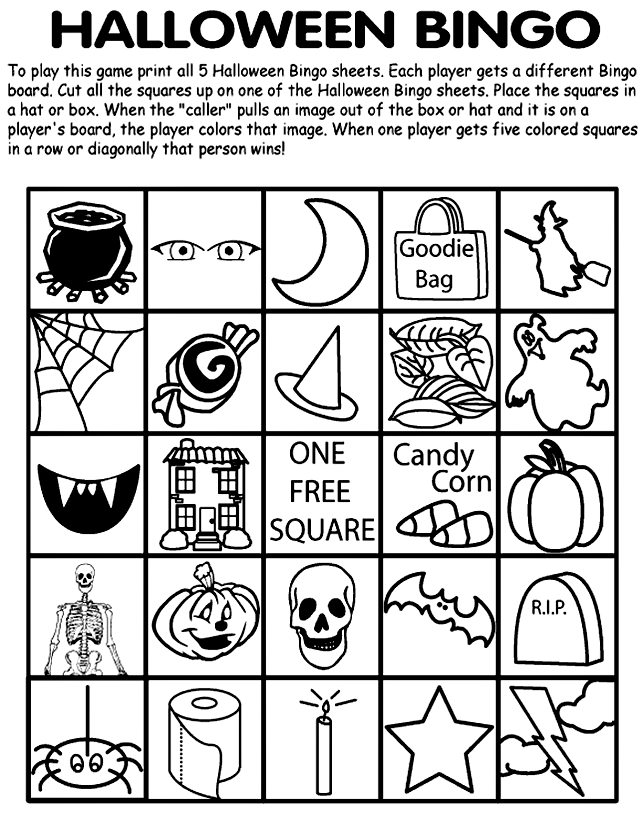 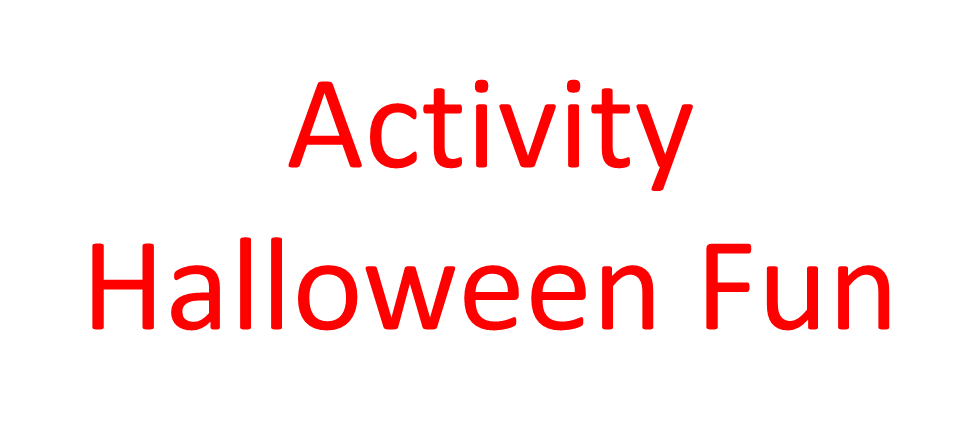 Mask Making
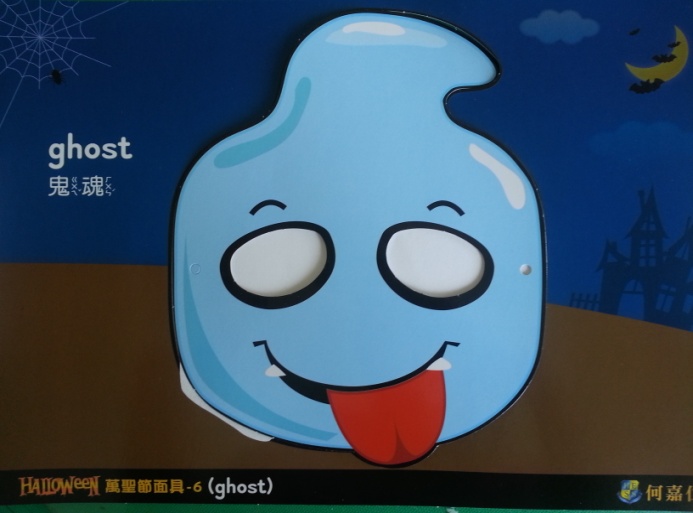 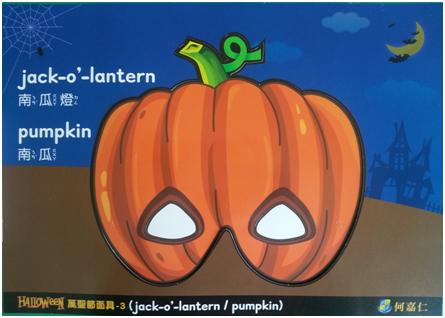 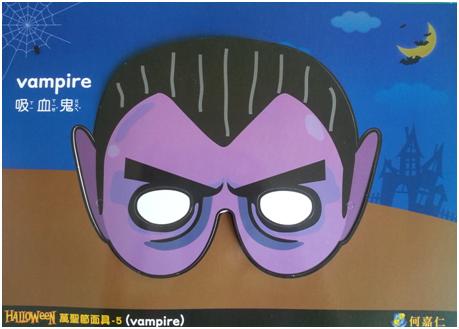 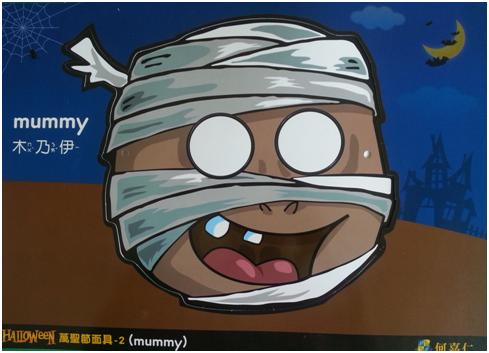 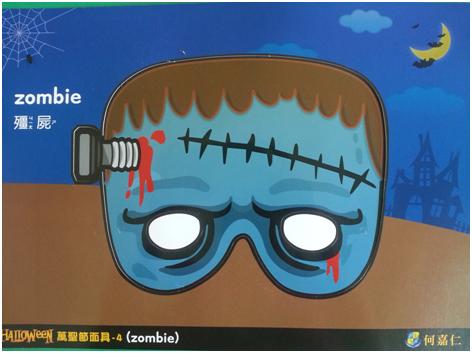 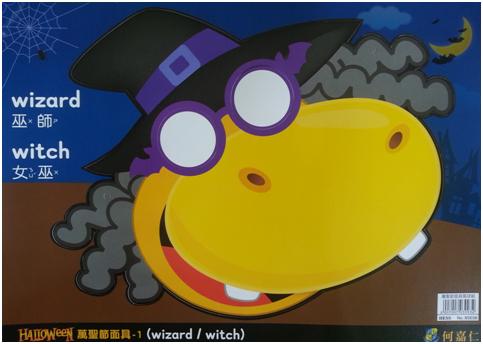 Trick-or-treaters!
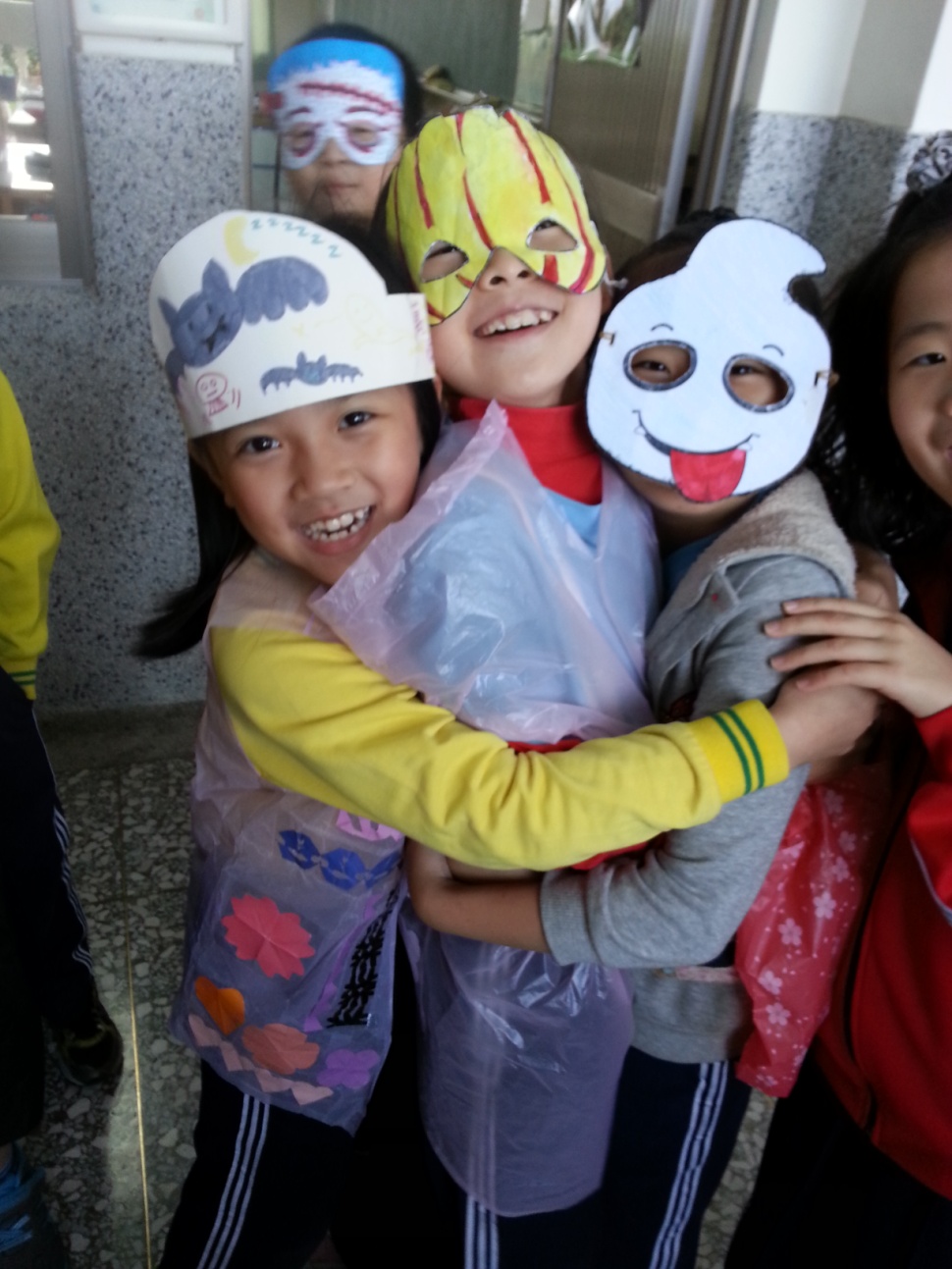 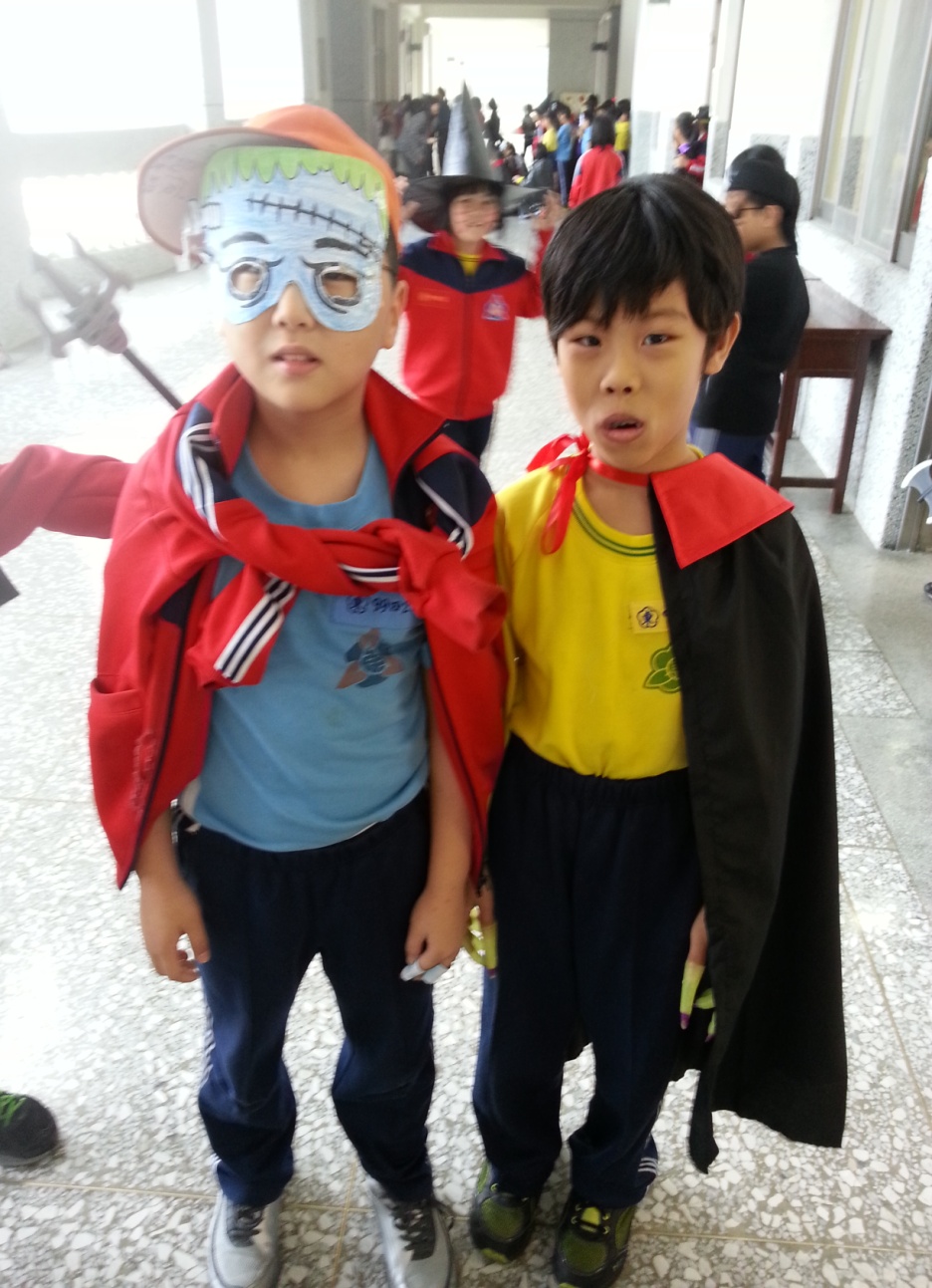 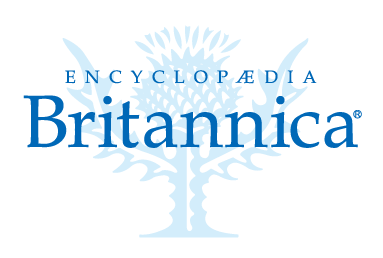 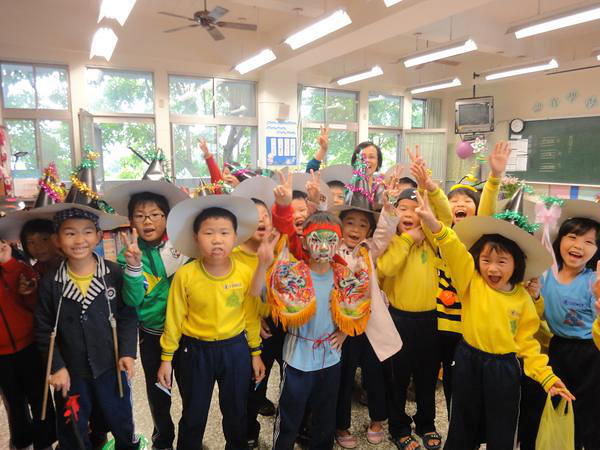 *Understanding the History of Halloween : Jack-o-Lanterns in      Halloween History 
http://www.youtube.com/watch?v=dcpeiEgi9Z8
*The Origin of Halloween
http://www.youtube.com/watch?v=gVnyGcJqvGs
*Halloween Awakening 
http://www.youtube.com/watch?v=aQd0ELH7SNI&feature=fvst
*Halloween Light Show 2010 HD - Thriller
http://www.youtube.com/watch?v=GUAV_1jBJB4&feature=fvst
*Soul Eater This Is Halloween 
http://www.youtube.com/watch?v=8mPDh5J37h0